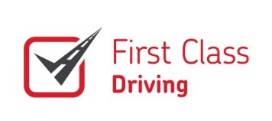 Road Safety Campaign – No Need To Speed16th November 2020
Audience 

Anybody who drives a vehicle on Royal Mail Group business

Objective

For the RS campaign in November 2020; and in alignment with the BRAKE Road Safety Week, the theme for the November RMG Road Safety Week 2020 will be ‘No Need To Speed’. Following findings that just a quarter of people think vehicles travel at a safe speed on the street where they live, the key message for this campaign is to encourage everyone to be more aware of their speed when driving, learn the what, the why, and the where of speed.  The campaign will also highlight that whether someone is walking to school, cycling into town or driving for work, the speed of traffic matters to their safety.

Our Campaign will run alongside the BRAKE Road Safety Week Campaign W/C 16th November 2020.

Key Messages

Highlighting the risks involved by not observing the local speed limits when driving
Understand that it is Royal Mail Group policy to adhere to the local speed limits whilst driving for Royal Mail
The consequences of failing to adhere to the local speed limits could land you with a fine, penalty points and the possibility of disqualification from driving.

For Managers: 
Deliver the huddle
Display the poster
Check fleet app for drivers speeding
Use coaching process
Review NoiPs 
Managers should check the fleet app daily to observe the number of vehicles that are driving above the speed limits.  
Use the telemetry coaching process to correct drivers who speed, and help them to drive within the speed limit
Assist the Front-Line Manager in promoting the campaign 
Work with the Union's ASRs and WSRs

Channels - Considering the current COVID-19 pandemic, a number of these channels may not be available for us to use subject to ongoing communication of the situation.

Regional Updates
Intranet
Huddles – Each unit will deliver message using huddle format
Poster to be printed on site & displayed to support the campaign and replicated on plasma screens
Workplace Platform
 
Seek activity from all Managers and ASRs with responsibility for fleet (With current social distancing measures in place)